Looking for fun & easy meals & snacks that you can make with your family?
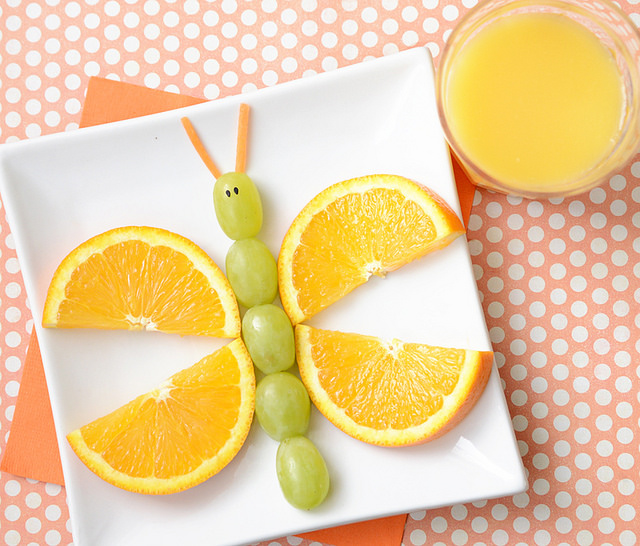 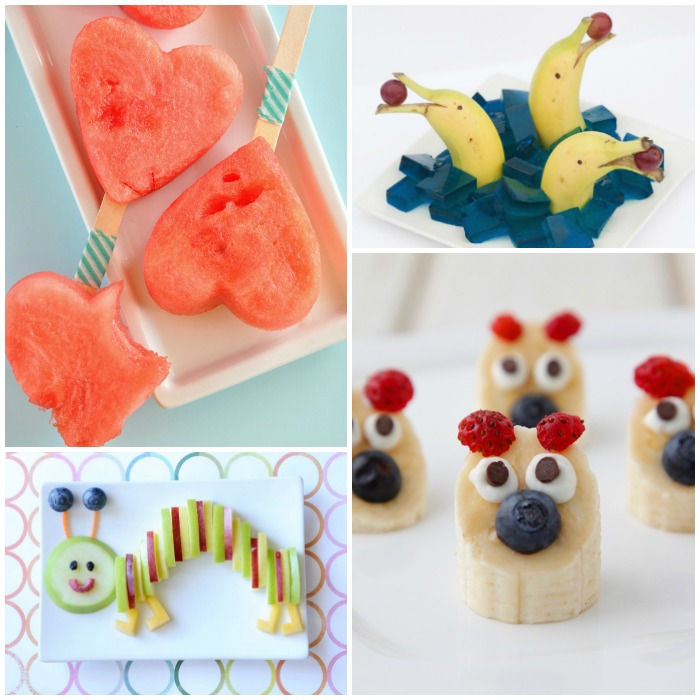 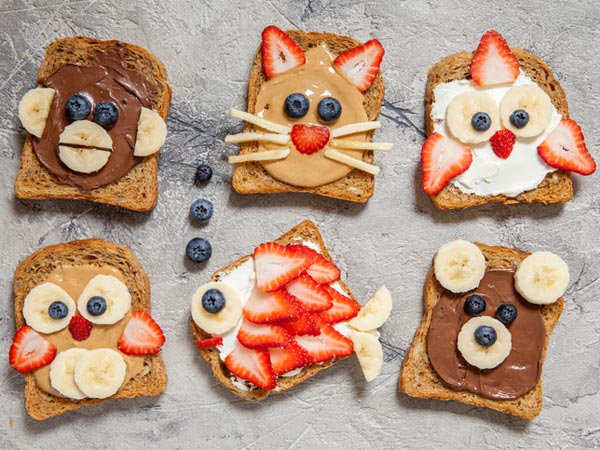